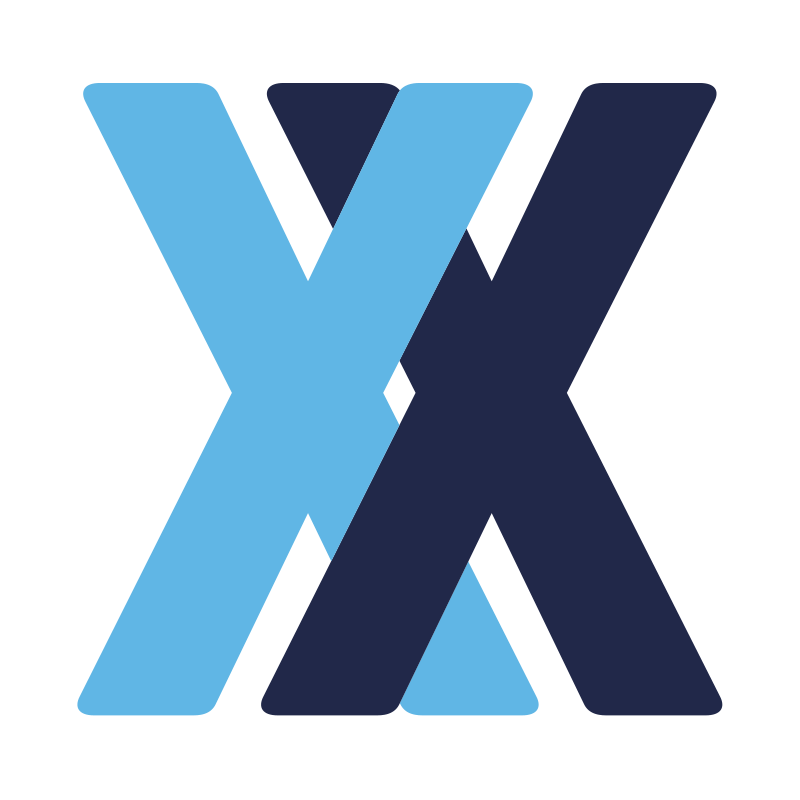 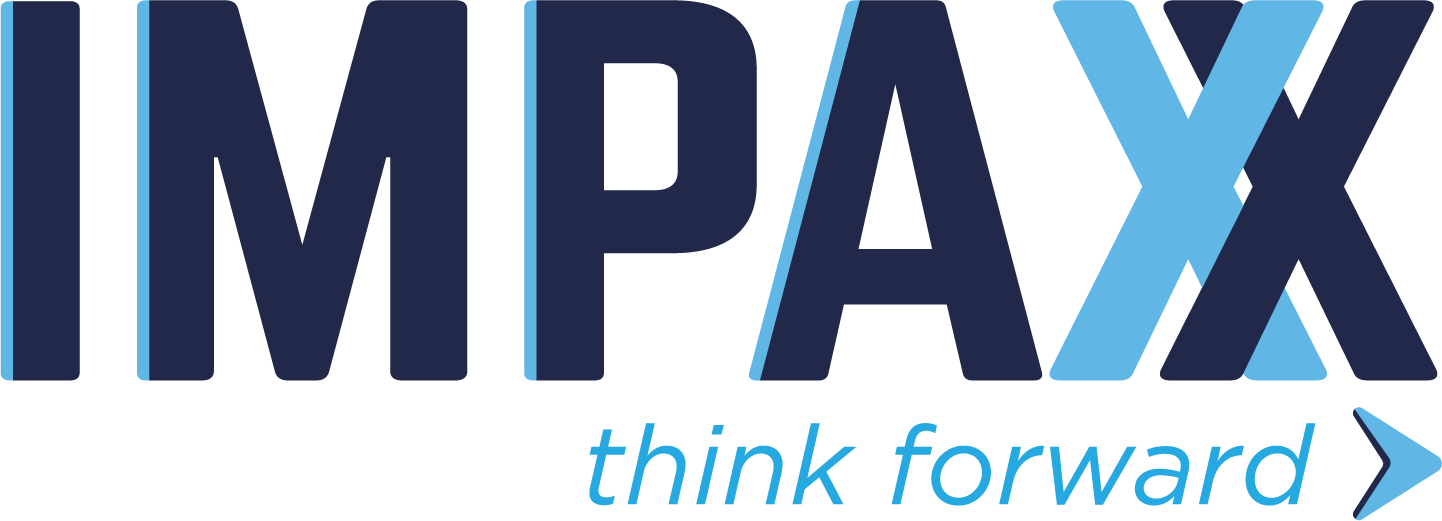 Data, Technology, and AI in MSP: 
A Smart Solution Guide to Medicare Compliance and Claims Solutions
June 13, 2022
Agenda
1
2
Not Science Fiction
Top Minds Talk AI
AI in Claims & MSP Compliance
4
3
Q&A
1
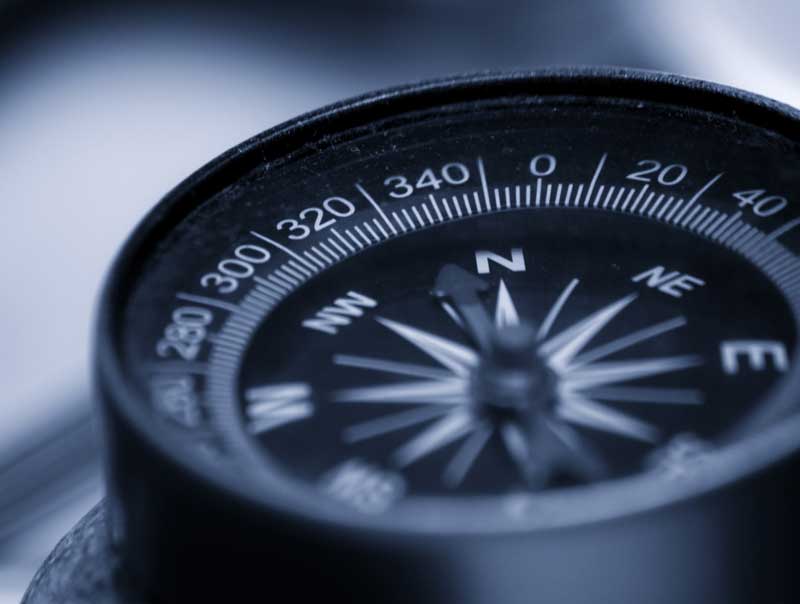 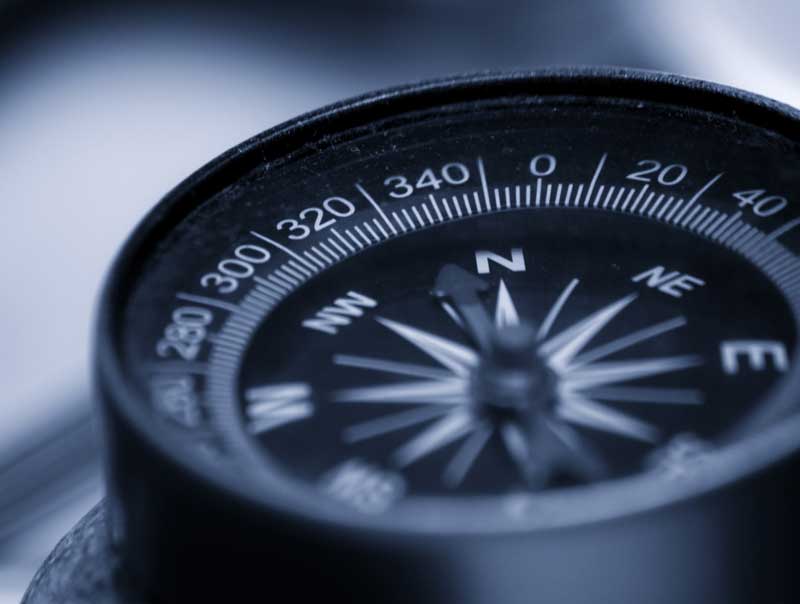 Top Minds Talk AI
Top Minds are Talking About AI
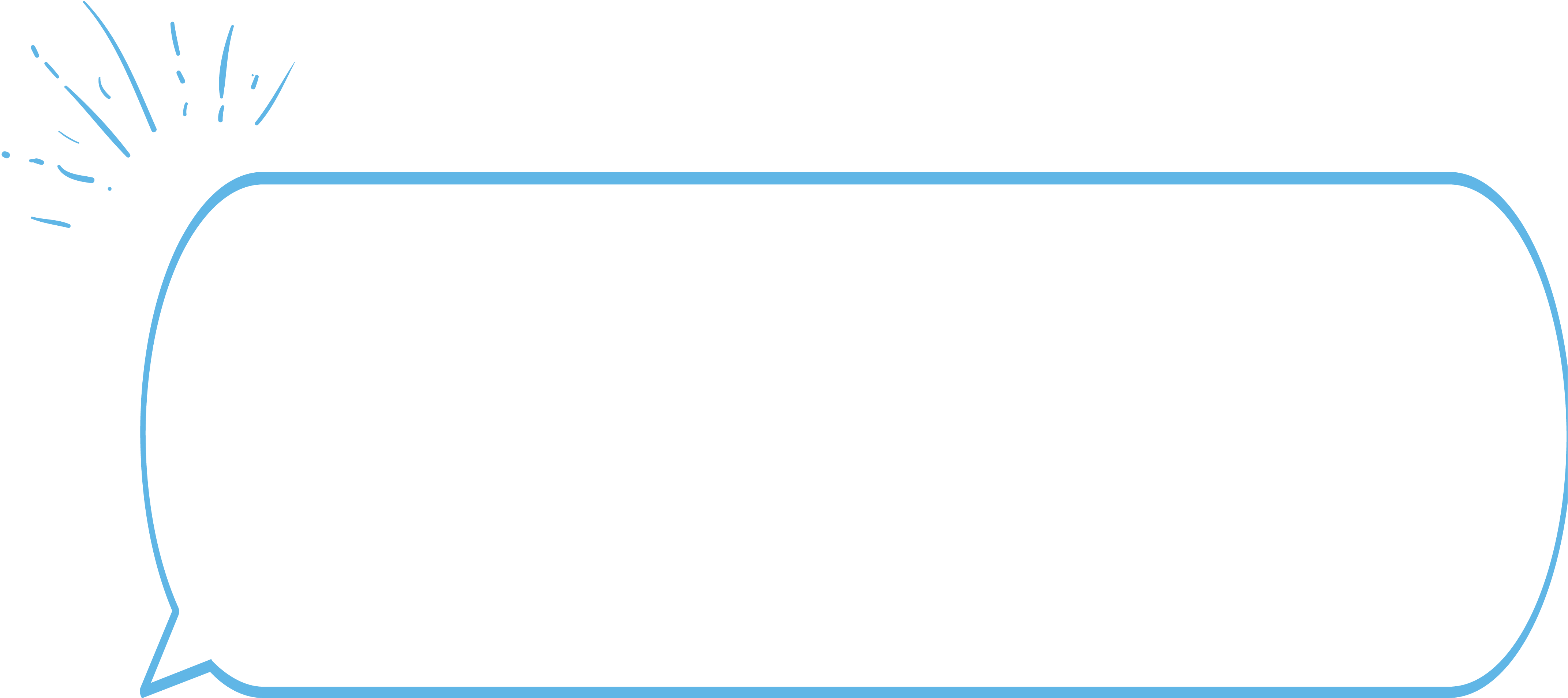 “The development of full artificial intelligence could spell the end of the human race….It would take off on its own, and re-design itself at an ever-increasing rate. Humans, who are limited by slow biological evolution, couldn’t compete, and would be superseded.”
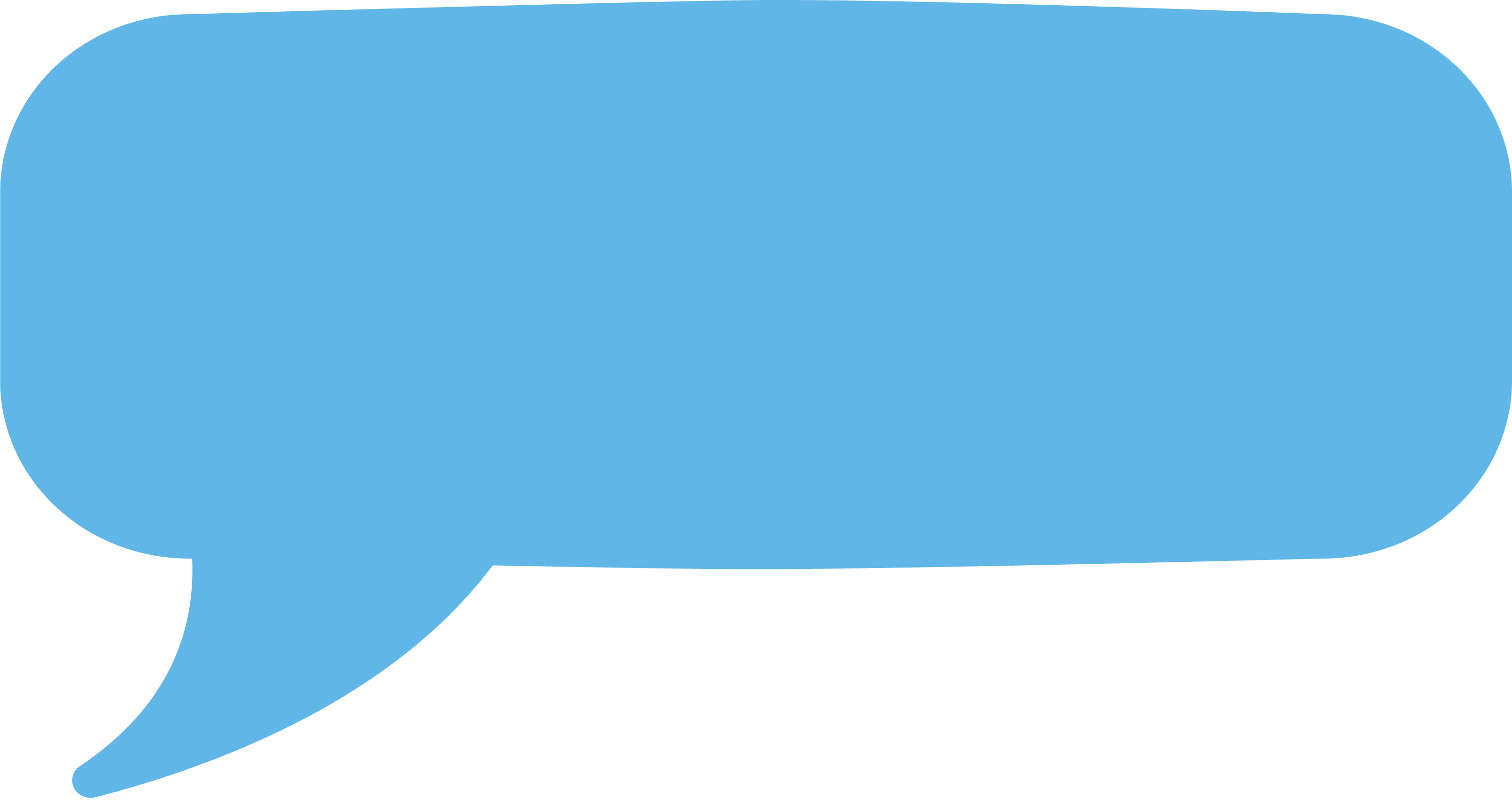 “AI doesn’t have to be evil to destroy humanity – if AI has a goal and humanity just happens to come in the way, it will destroy humanity as a matter of course without even thinking about it, no hard feelings.”
Stephen Hawking, Theoretical Physicist, Cosmologist, and Author
Elon Musk, Technology Entrepreneur, and Investor
4
[Speaker Notes: John Hagel, Author and Consultant who spent 40 years in Silicon Valley]
Top Minds are Talking About AI
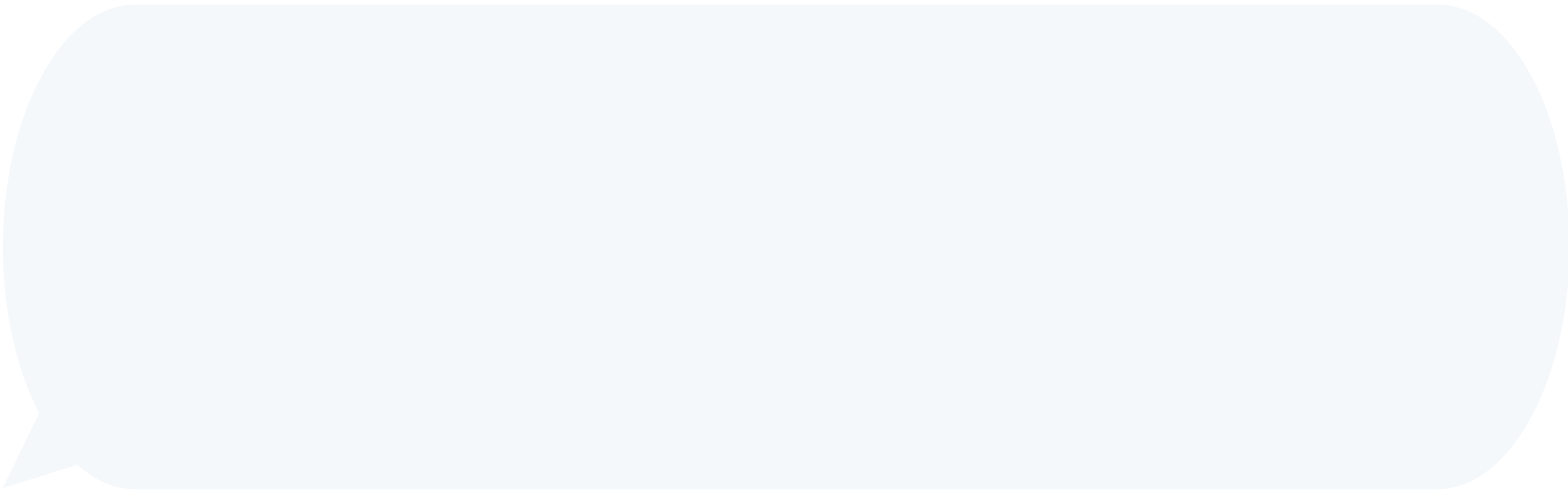 “If we do it right, we might be able to evolve a form of work that taps into our uniquely human capabilities and restores our humanity. The ultimate paradox is that this technology may become a powerful catalyst that we need to reclaim our humanity.”
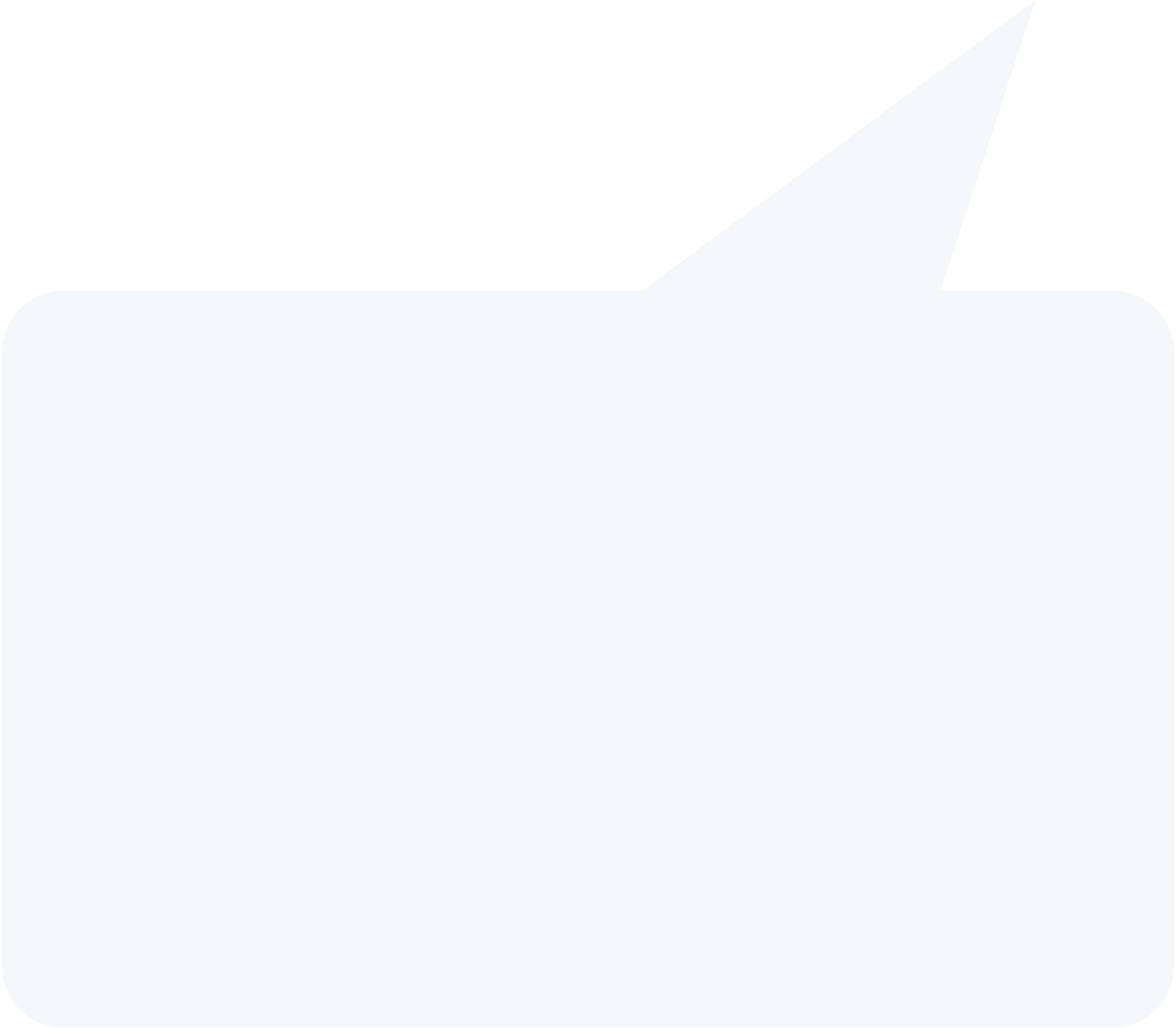 John Hagel, Author and Consultant
“Robots are not going to replace humans, they are going to make their jobs much more humane. Difficult, demeaning, demanding, dangerous, dull – these are the jobs robots will be taking.
Sabine Hauert, Co-founder of Robohub.org
2
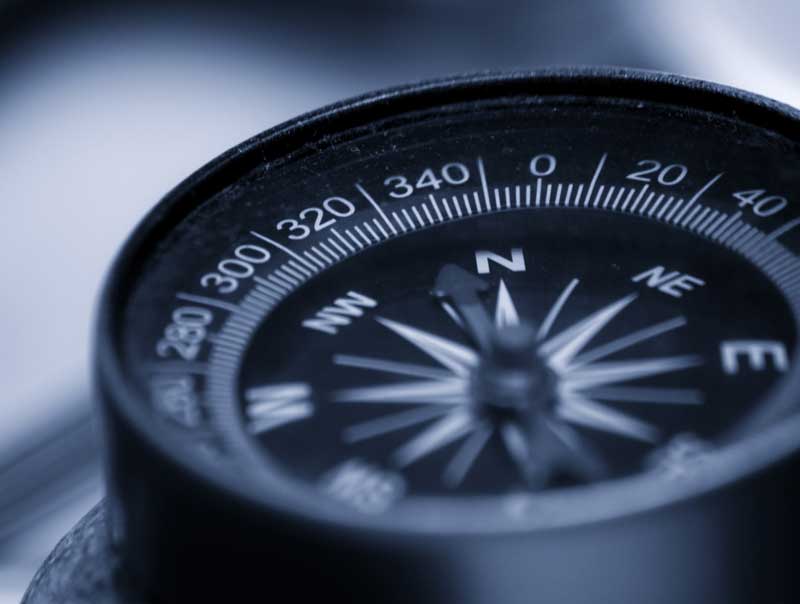 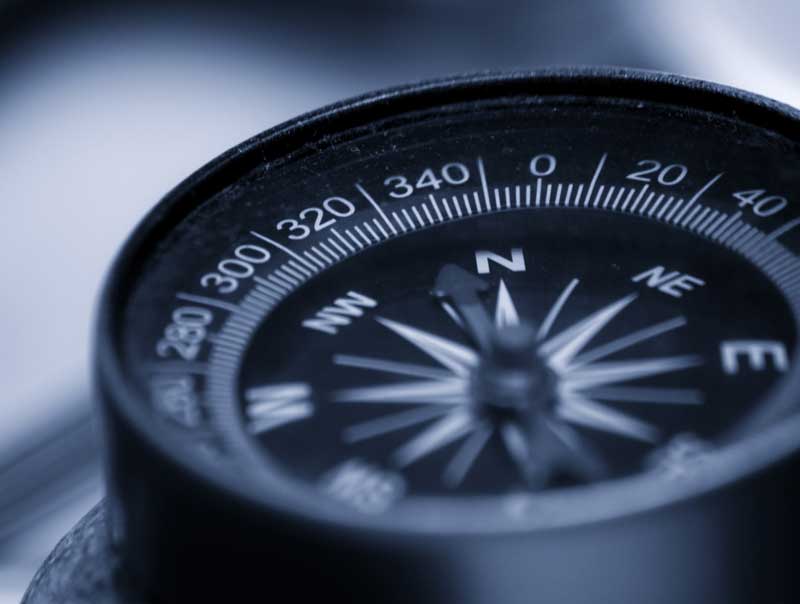 Not Science Fiction
Not Just Science Fiction Anymore
Larger Insurers investing heavily in AI products and services to:
Control claim costs
Engage claimants in their recovery
Utilize predictive models
AI determined the cause of 1.2 million claims and placed them into one of three categories: ergonomic related; slips, trips and falls; or all other categories combined.
It took the revised computer program less than 3 hours to categorize.
Assuming an average manual coding rate of 2.2 claims per minute, it would take a human 4.5 years to categorize all of these claims. 
National Institute for Occupational Health and Safety and the Ohio Bureau of Workers’ Compensation
3
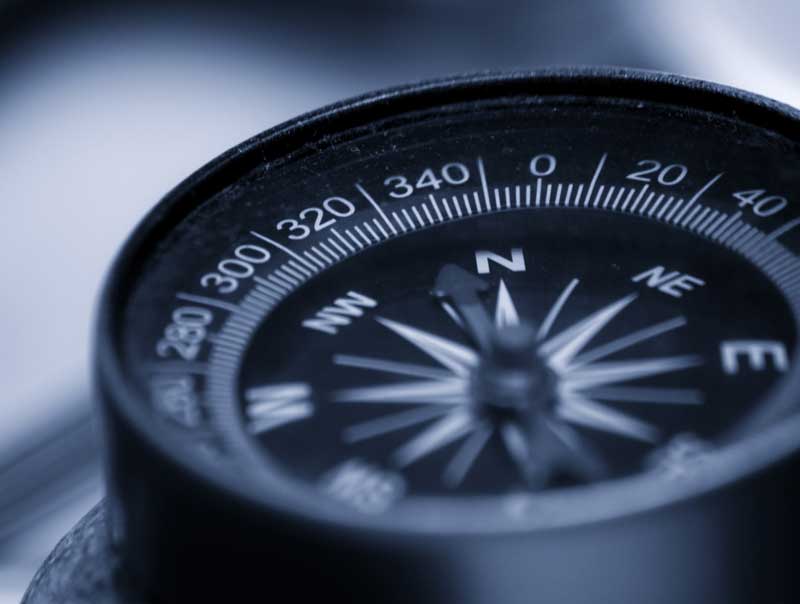 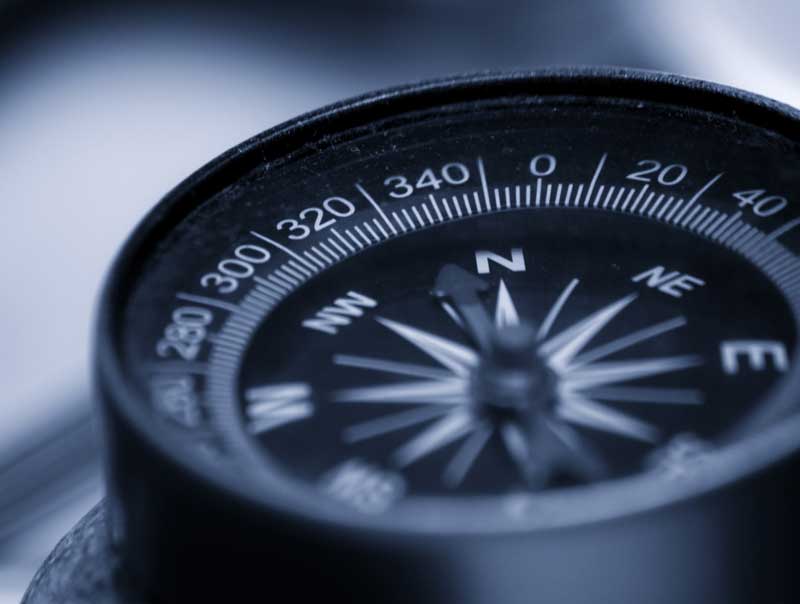 AI in Claims & MSP Compliance
Injury Prevention
Review of safety measures vs. data elements
Specific to your organization

Soter Analytics/SoterCoach wearable device monitors the behavior of workers and alerts of any hazardous movements that could lead to back or shoulder injuries. The sensor ups awareness of any hazardous movements such as twisting and coaches the worker on how to avoid these, and a dashboard displays data for employers to spot trends.
"With predictive safety modelling, it is possible to anticipate potential safety hazards through the interpretation of data. This is a powerful lens that can turn a usually reactive approach to workplace safety into a strong proactive one.”

AI collects and evaluates data to identify patterns, producing best data analytics and the ability to make predictions as algorithms detect the quality of movements performed. The safety of any given movement can be assessed against characteristics including velocity, jerkiness and bend angle.
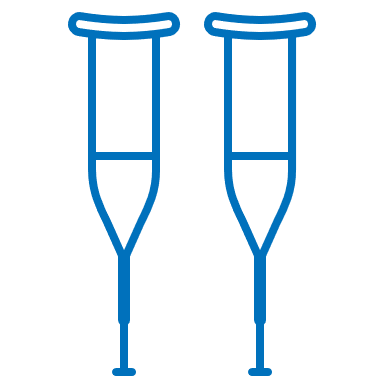 Most common types of injuries
Body parts impacted
Areas injuries occur
Types of safety measures previously utilized
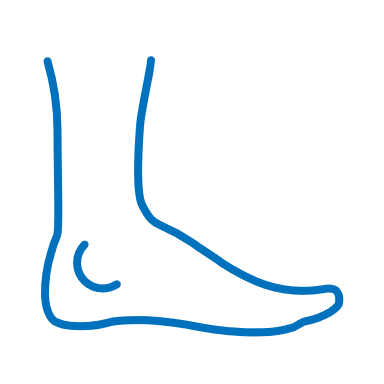 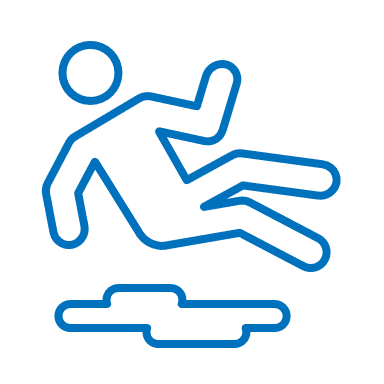 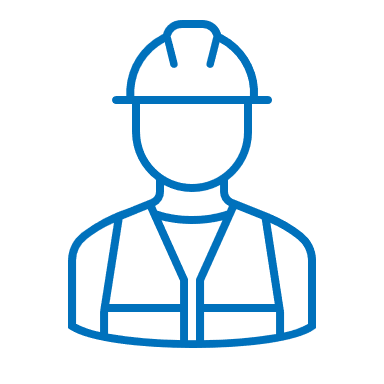 [Speaker Notes: A theme you may know from B&B
This is the year our organization will come together as a community
More information about this shortly
New playbooks and peer to peer program to launch in March]
Case Control
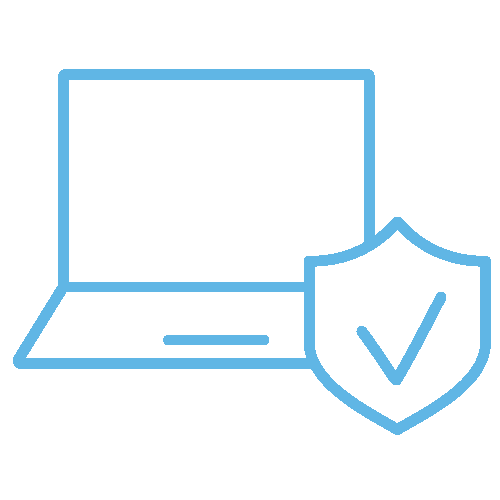 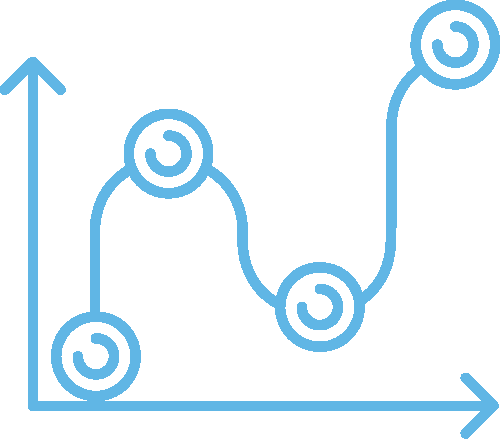 Injury Report
Accurate Data
Good Data
Starts with first report of injury
Good versus bad data
Making sure data is accurate and complete
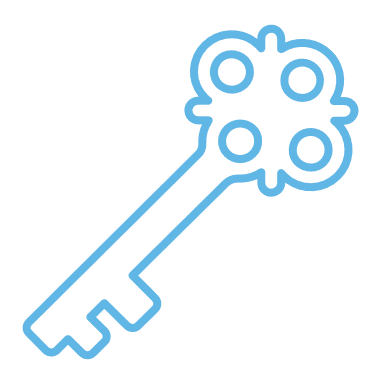 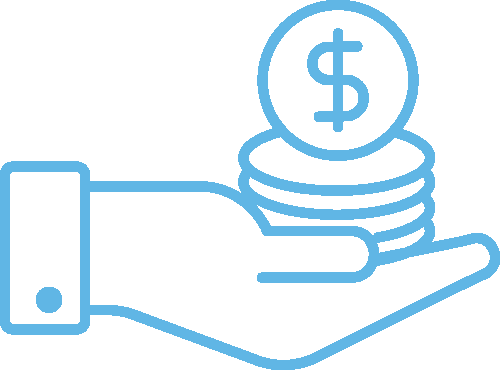 Documentation
Claim Costs
Lack of claim documentation and data limits ability to control claim costs i.e., prescription drug costs, medical treatment, unrelated vs. related injuries
Documentation is key to legal arguments, conditional payment disputes, Medicare Set-Asides and Section 111 Reporting
Transparent reporting is key to sound decisions
[Speaker Notes: A theme you may know from B&B
This is the year our organization will come together as a community
More information about this shortly
New playbooks and peer to peer program to launch in March]
Claims Management
Time & Money
Overall Program
Time and money considerations
More than just a chronology - use not only this file but in overall program
Medical Records
Key Events & Searches
Key Words & Events
Managing medical records
Consider using vendor to provide medical chronology with key events and customizable searches
Model based upon keywords and events (i.e., drugs, doctors, pre-existing injuries, co-morbid conditions, motor-vehicle accidents)
11
Claims Management
Model based on key words and events
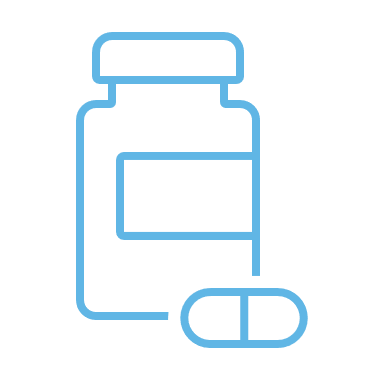 Types of prescriptions
Types of Providers
Settlement
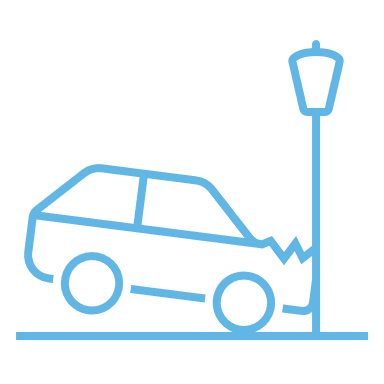 Pre-existing injuries and co-morbid conditions
Litigation
Automobile Accident
Claims Management
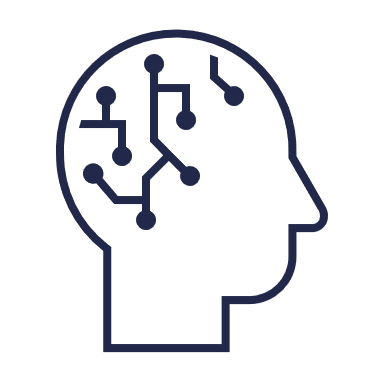 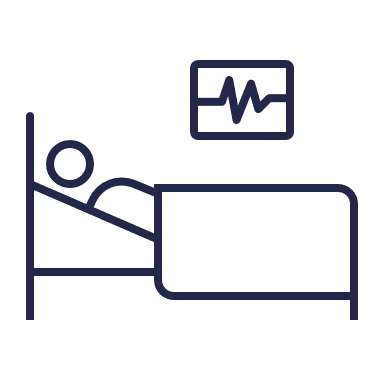 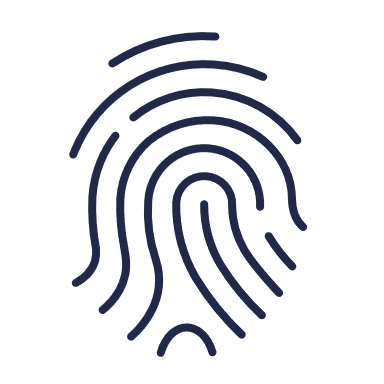 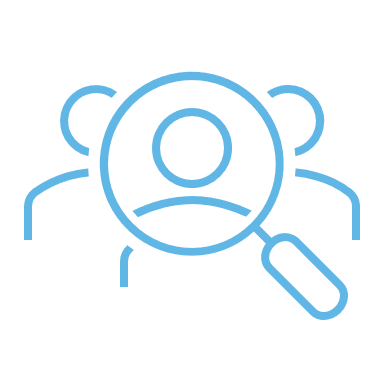 Medical AI Tools
Detect Fraud
Excessive Treatment
Unrelated Treatments
Prior Settlements or Injuries
Determine providers who prescribe excessive treatment
Help prevent payments for unrelated treatment or medications
Detect potential fraud
Detect prior settlement or injuries
[Speaker Notes: A theme you may know from B&B
This is the year our organization will come together as a community
More information about this shortly
New playbooks and peer to peer program to launch in March]
Reserves/Future Allocations
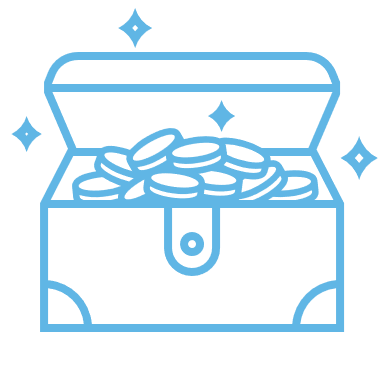 Reserve amounts
Future allocations
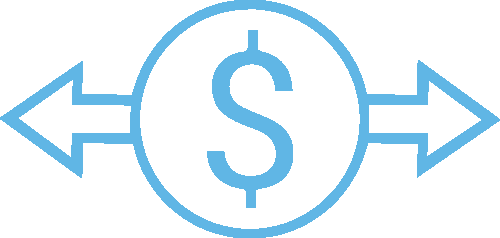 Utilizing
CMS Data /Org Data
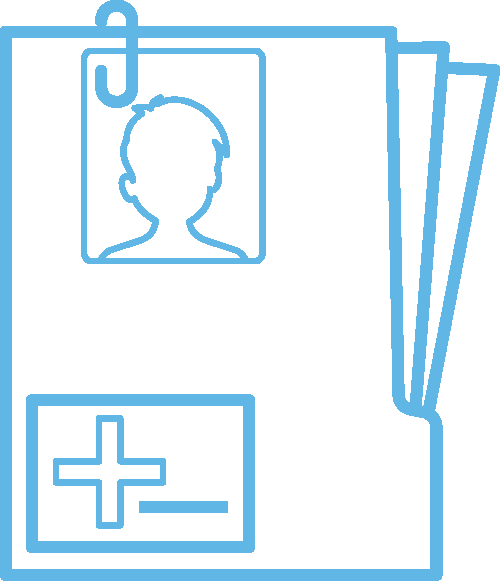 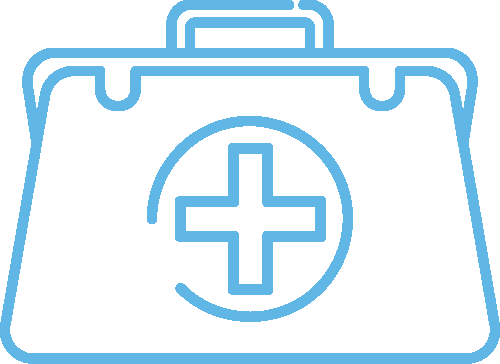 Deviations from 
Standards of Care
Triage and mitigate 
claims
Negotiations and Settlement
Harnessing Data Elements
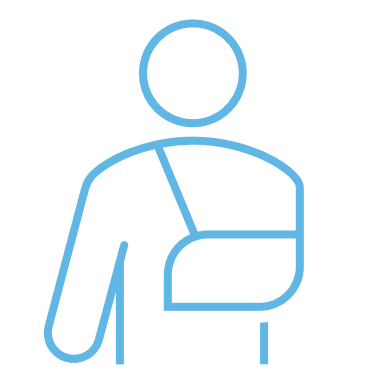 Awards based on jurisdiction
Attorney
Type of injury
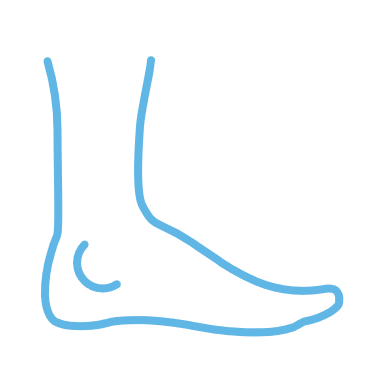 Allocations for same body part
Claimants counsel / prior demands
Judge
Section 111 Reporting
Leveraging Data at Your Fingertips
01
02
03
Vast amount of data at your fingertips
Query Response -data on claim population
Use reporting data for CP disputes to ensure consistent responses
06
04
05
Dependent on system you are utilizing
ICD-Coding to determine most common injuries
TPOC information to monitor settlement amounts
16
[Speaker Notes: Query Response-data on claim population i.e. volume of Medicare beneficiaries vs. non-Medicare-covered impacts potential conditional]
Concerns and Considerations
HYBRID APPROACH
SECURITY
Hybrid approach to data and AI
Privacy and security concerns
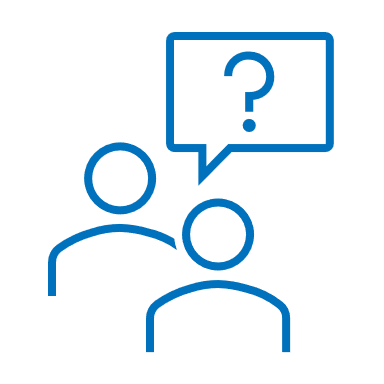 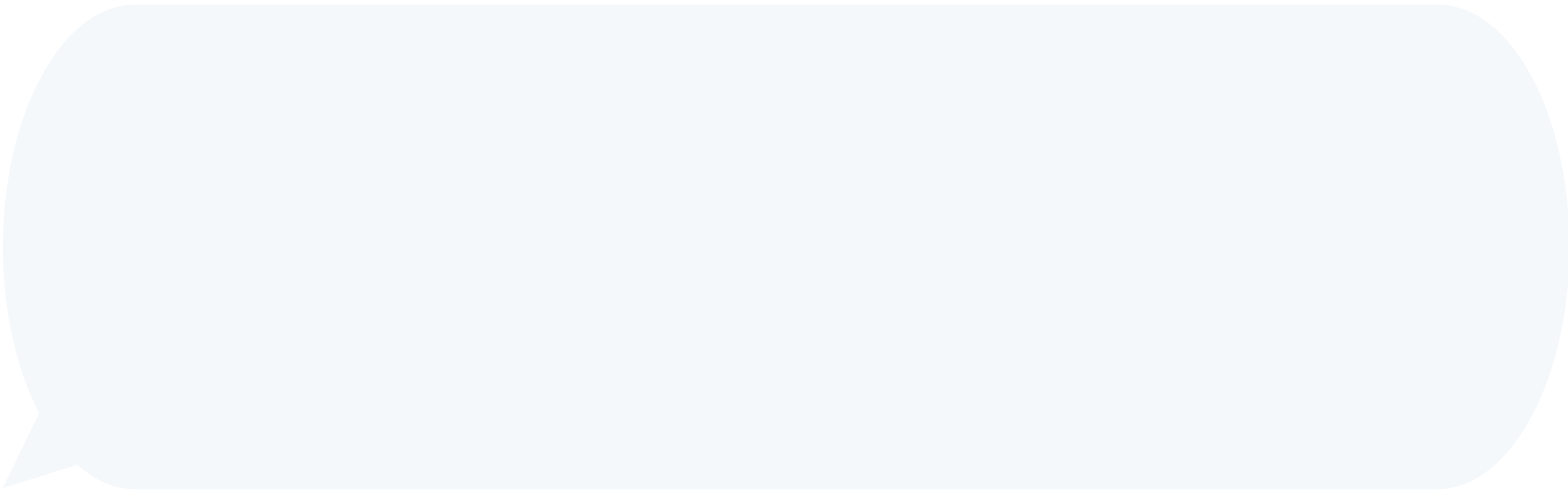 CREATE V. PURCHASE
LAWS VARY
“AI's ability to make meaningful predictions -- to get at the truth of a matter rather than mimic human biases -- requires not only vast stores of data but also data of high quality.”
Costs of creating in-house AI program vs. vendor data solutions
Differing state workers’ compensation laws and systems
Linda Tucci, Industry Editor -- CIO/IT Strategy
17
Q&A
Thank You for Your Time
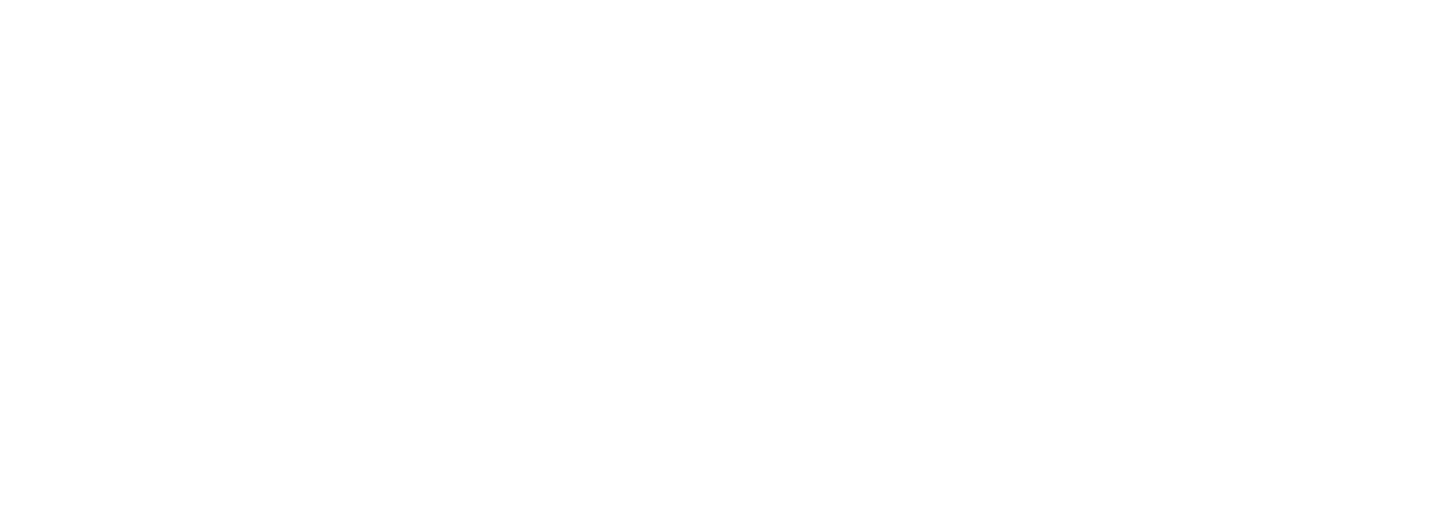 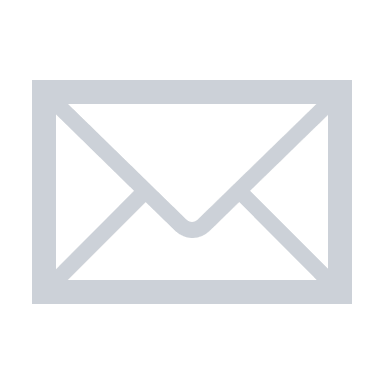 bsmith@impaxx.com
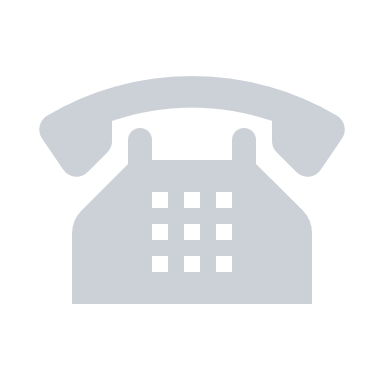 855.6.IMPAXX
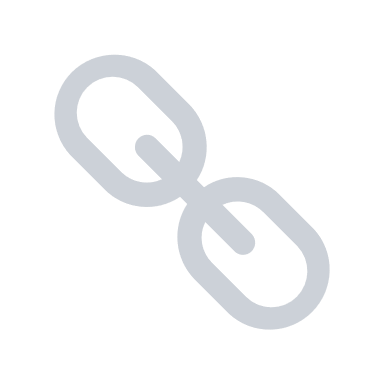 http://www.impaxx.com
Your Presenter
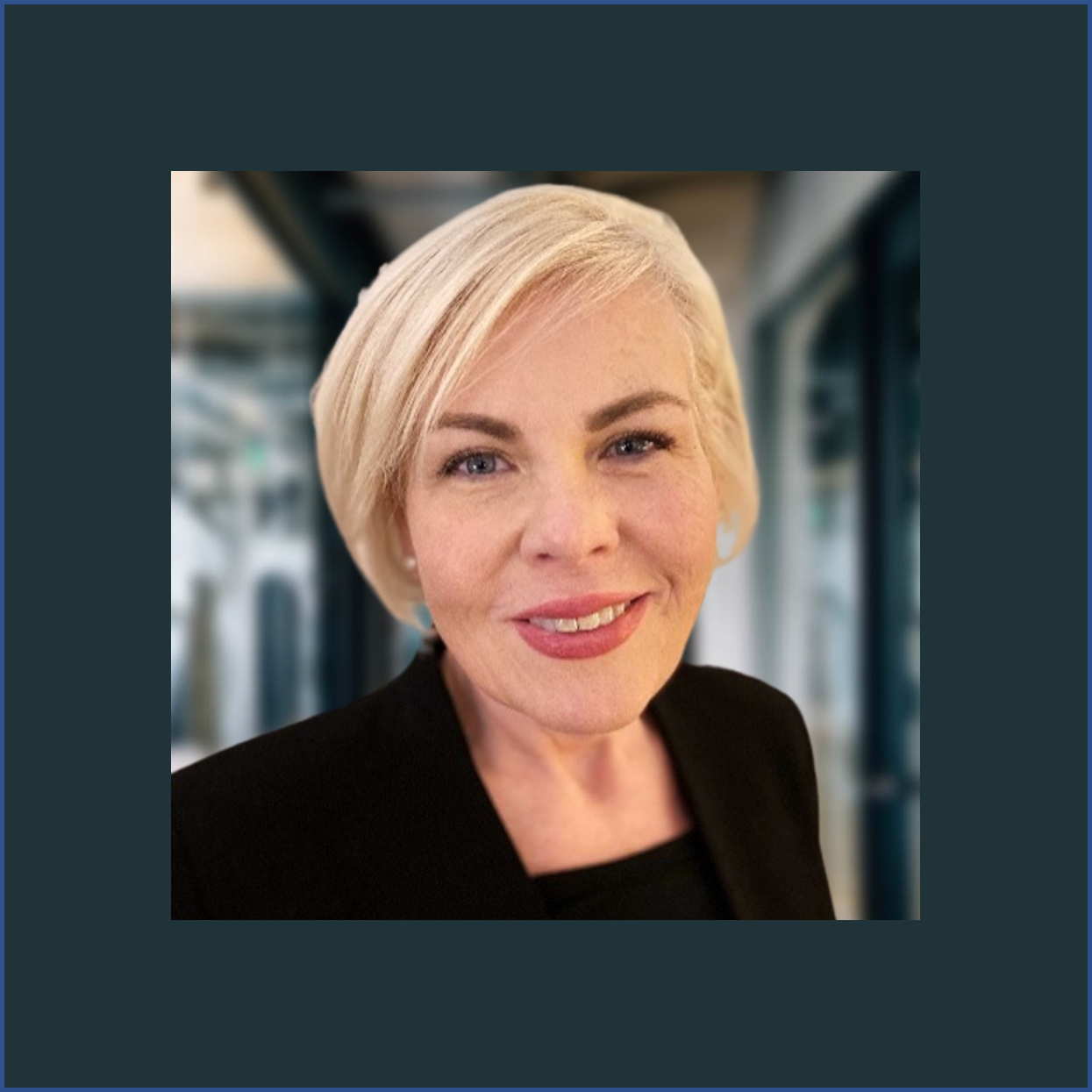 Bridget Smith
Vice President, MSP Compliance and Customer Relations